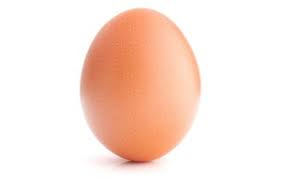 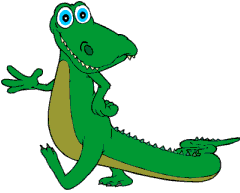 sei  ntrei  nrei  sprei   plei  nmei  gei tmei dklei
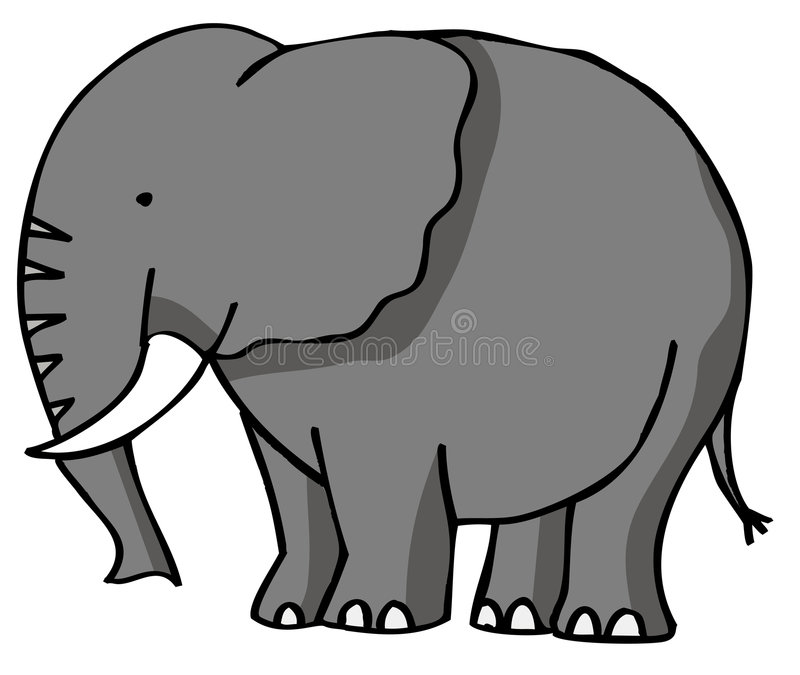 bui  kvui   lhui  lbui tzui gkui  sdui  nkui l

rui m
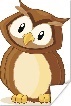 hou  tzou  tmou  wjou   wbou  tbou  wtou  wwou dstou  t

kou s

vou w
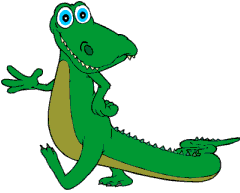 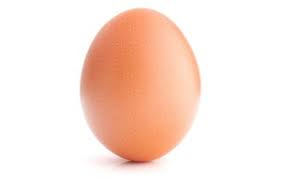 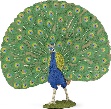 buu  rpuu  rvuu  rtuu   tzuu  rmuu  rduu  rjuu  lguu  r

huu r

stuu r
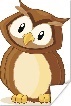 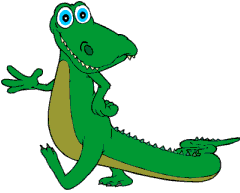 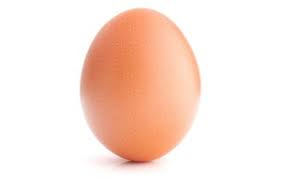 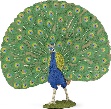 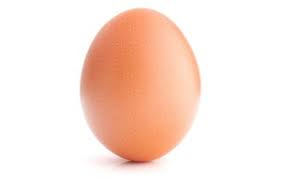 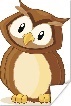 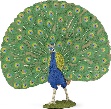 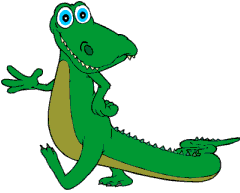 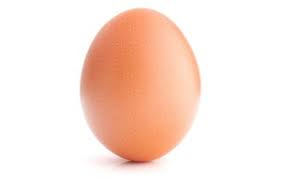 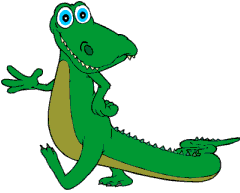 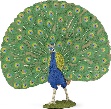 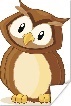 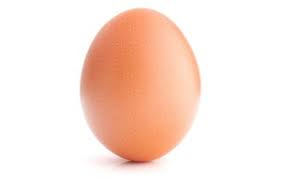 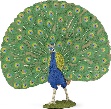 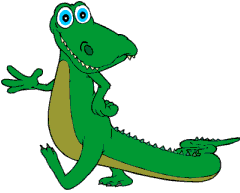 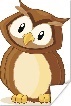 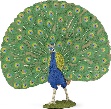 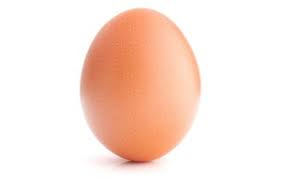 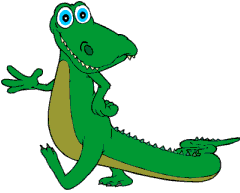 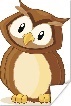 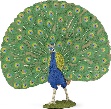 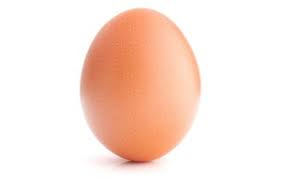 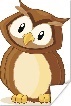 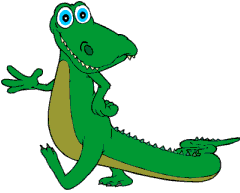 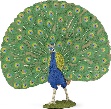 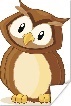 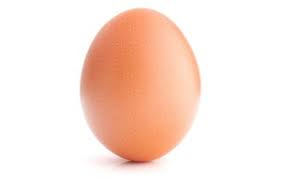 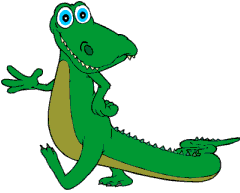 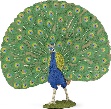 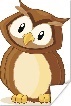 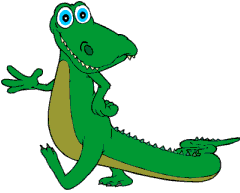 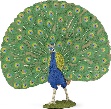 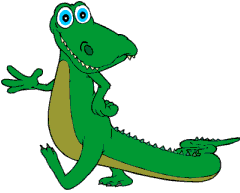 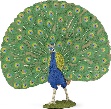